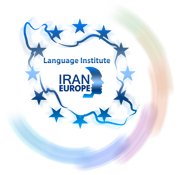 Evolve 3A4.5
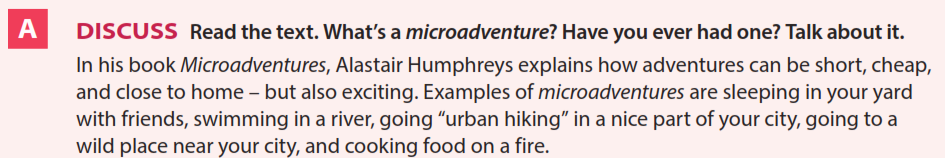 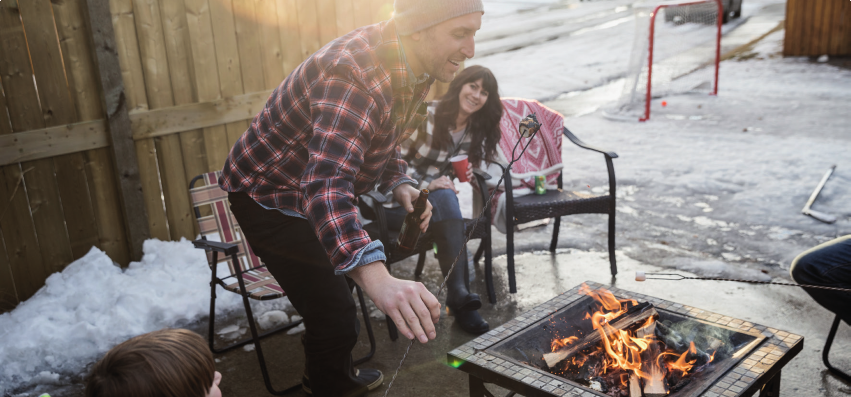 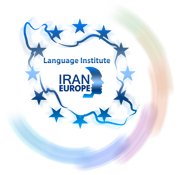 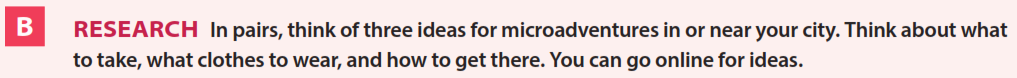 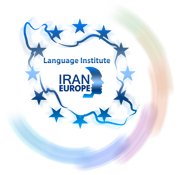 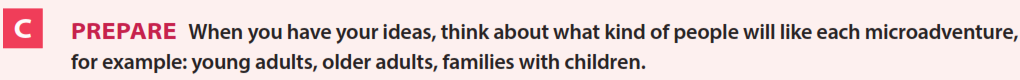 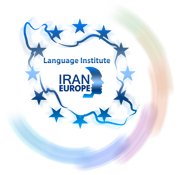 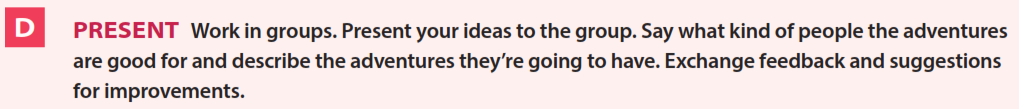 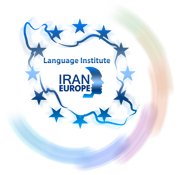 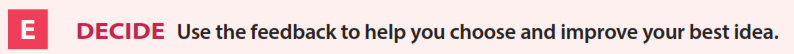 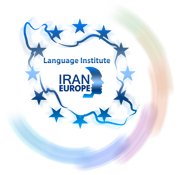 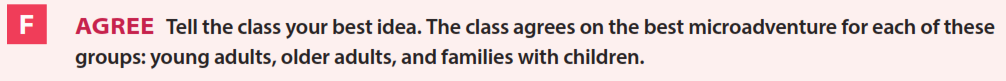 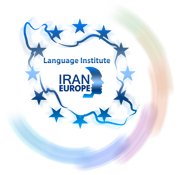 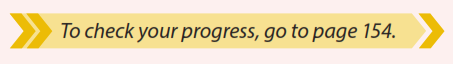 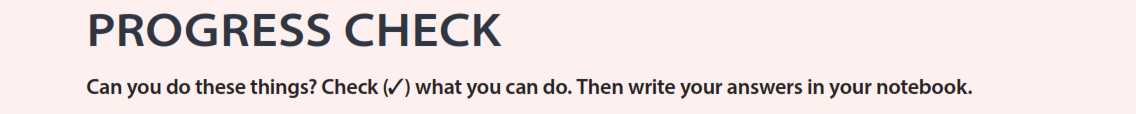 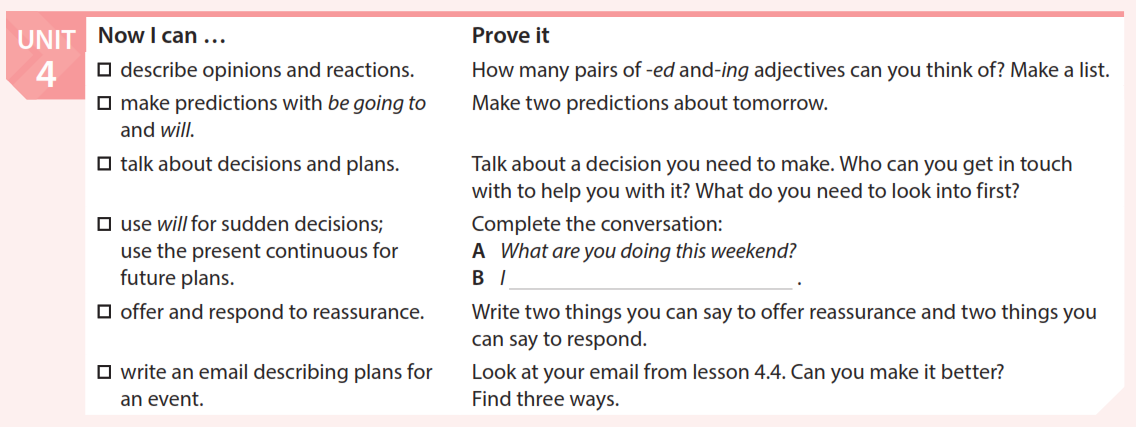 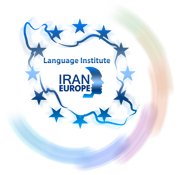 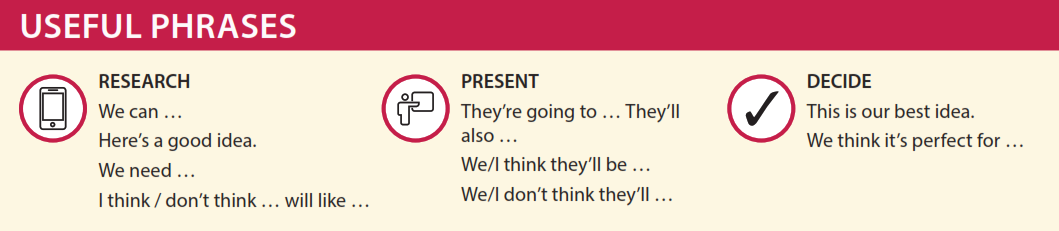 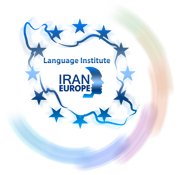 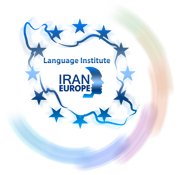